MRS.PEACOCK’S
WEEK OF:  FEBRUARY  5-9, 2024
Coming up @ NSE
WE ARE LEARNING
Weekly Skills
WORDS TO KNOW
2/8- Progress Reports
2/9- Valentine’s Party and $12 for music program due today
ELA: Poetry
PHONICS: OU, OW
MATH:  Adding/Subtracting  two 3- digit numbers
LANGUAGE: Adverbs
Social Studies: Famous Americans
VOCABULARY
**vocab test will be 2/9**
1.) Caption- it describes what is happening in the picture 

2.) Image- a picture 

3.) Similar- almost the same as something else

4.) Main Idea- what the passage is mostly about 

5.) Glossary- it provides the meaning of key words
PHONICS Skill OF THE WEEK
Spelling Words – OU, OW
sprout
clouds
read
live
count
shout
bounce
snout
trout
mouth
pouch
hound
mount
grouch
loud
ground
house
pretty
couch
mouse
IMPORTANT DATES
YEARBOOKS ARE ON SALE 
THROUGH FEB. 29TH!
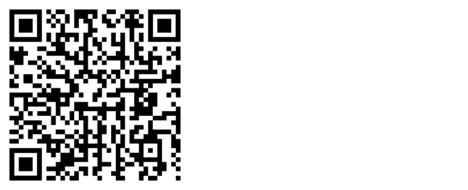 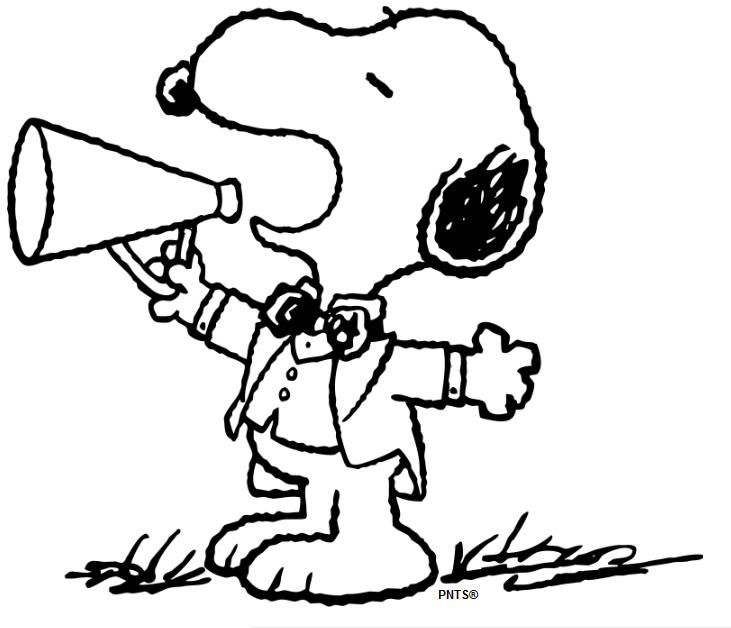 Homework/Tests-
Homework- reading, math, and facts each night
Spelling & Vocab. test- Friday
Reminders-
Please send a water bottle & snack daily!